Many vectors combine elements from both plasmids and phages and are known as phasmids or, if they contain an M13 ori region, phagemids.
1. Phagemid vectors are plasmids having a small segment of a filamentous phage M-13, fd, or F1 phage capable to carry up to 10 kb passenger DNA. Examples: pEMBL series of plasmids and pBluescript family plasmids.
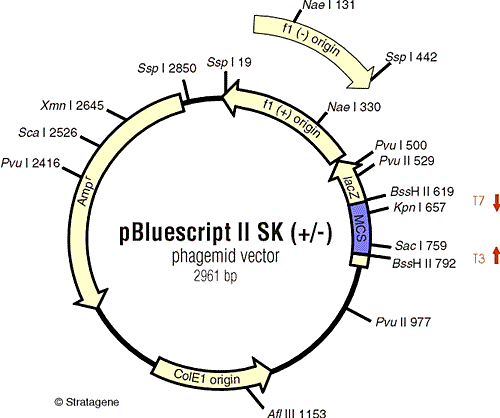 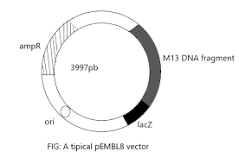 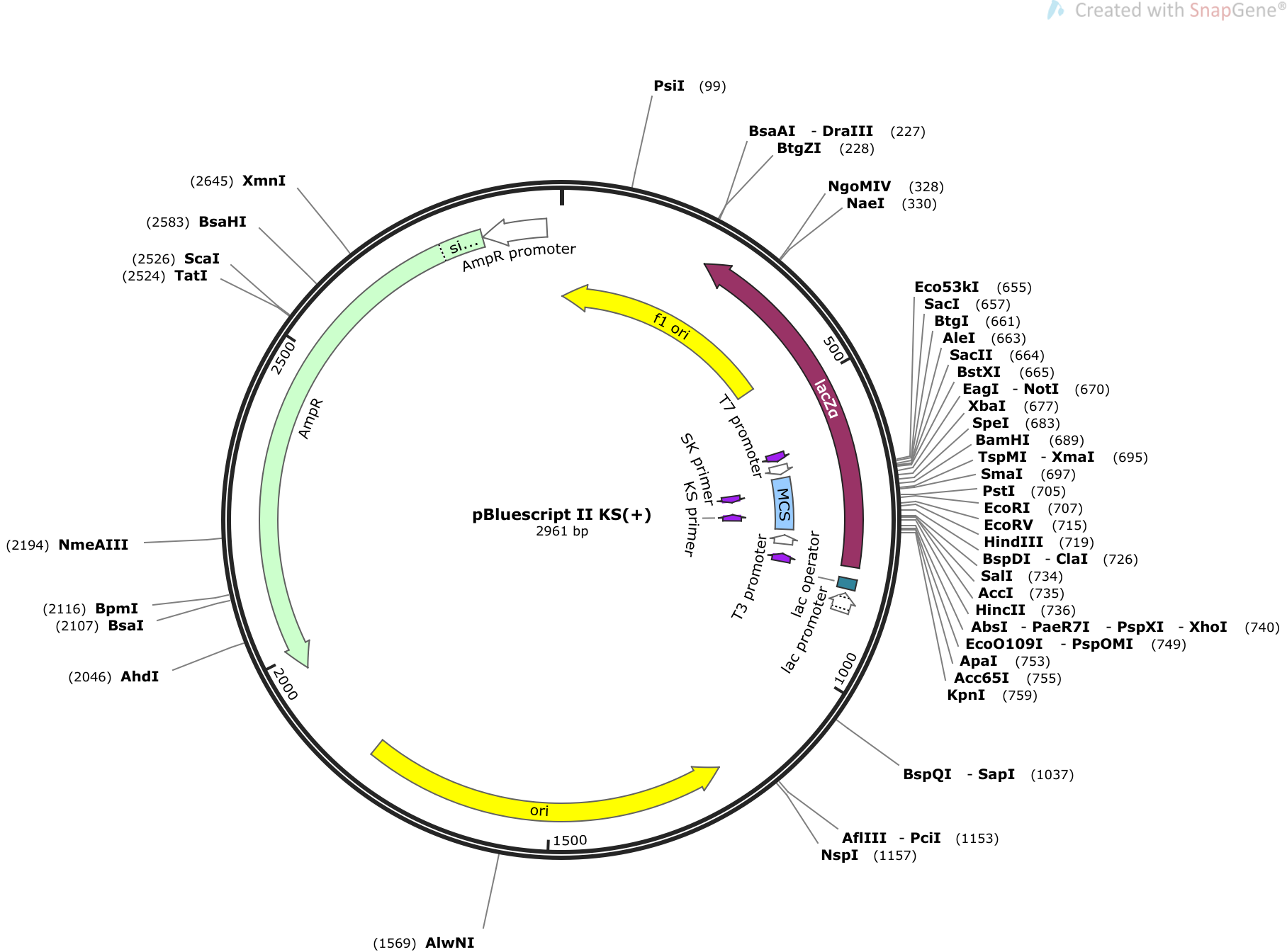 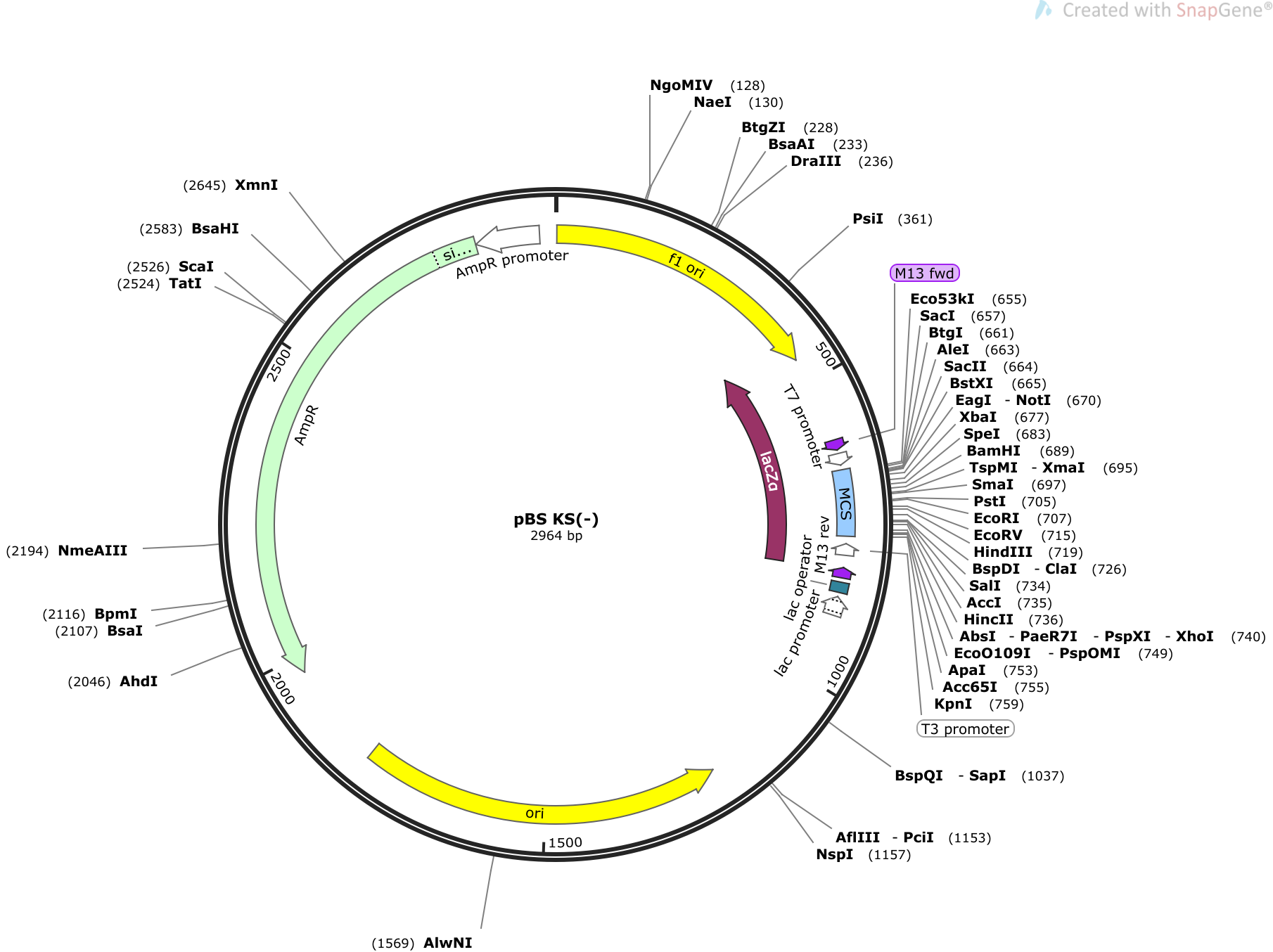 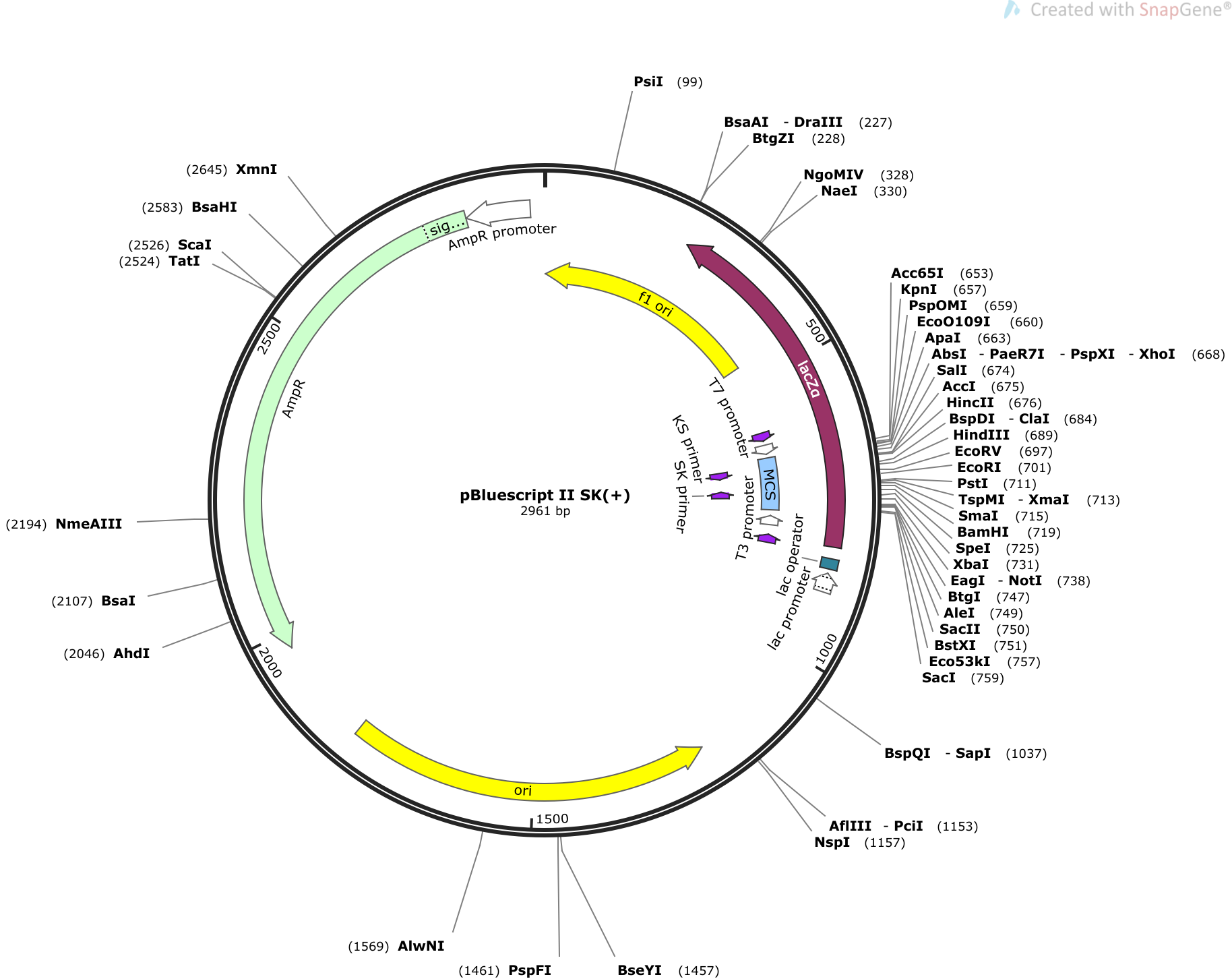 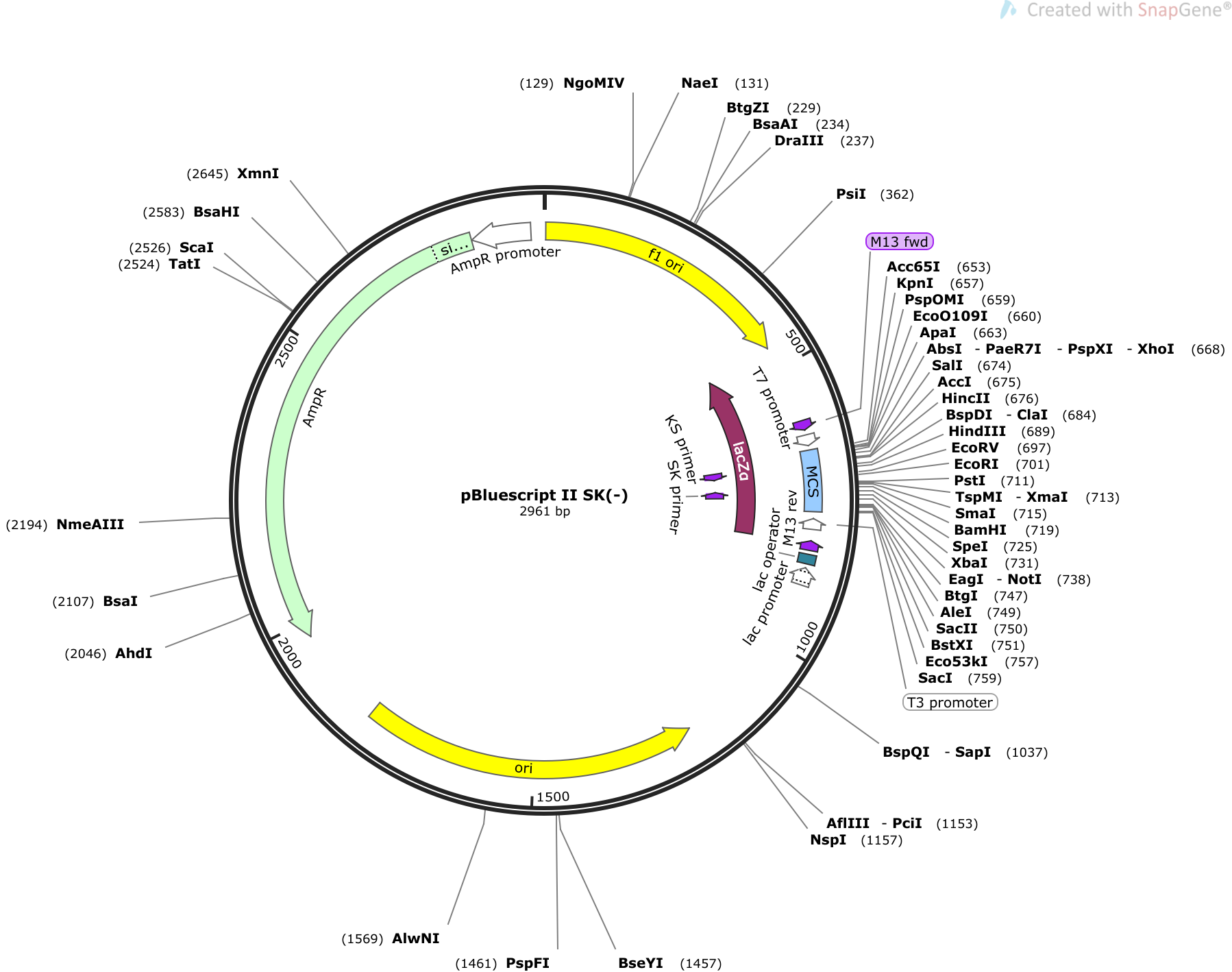 This type of Vectors can be used to make single-stranded DNA for sequencing
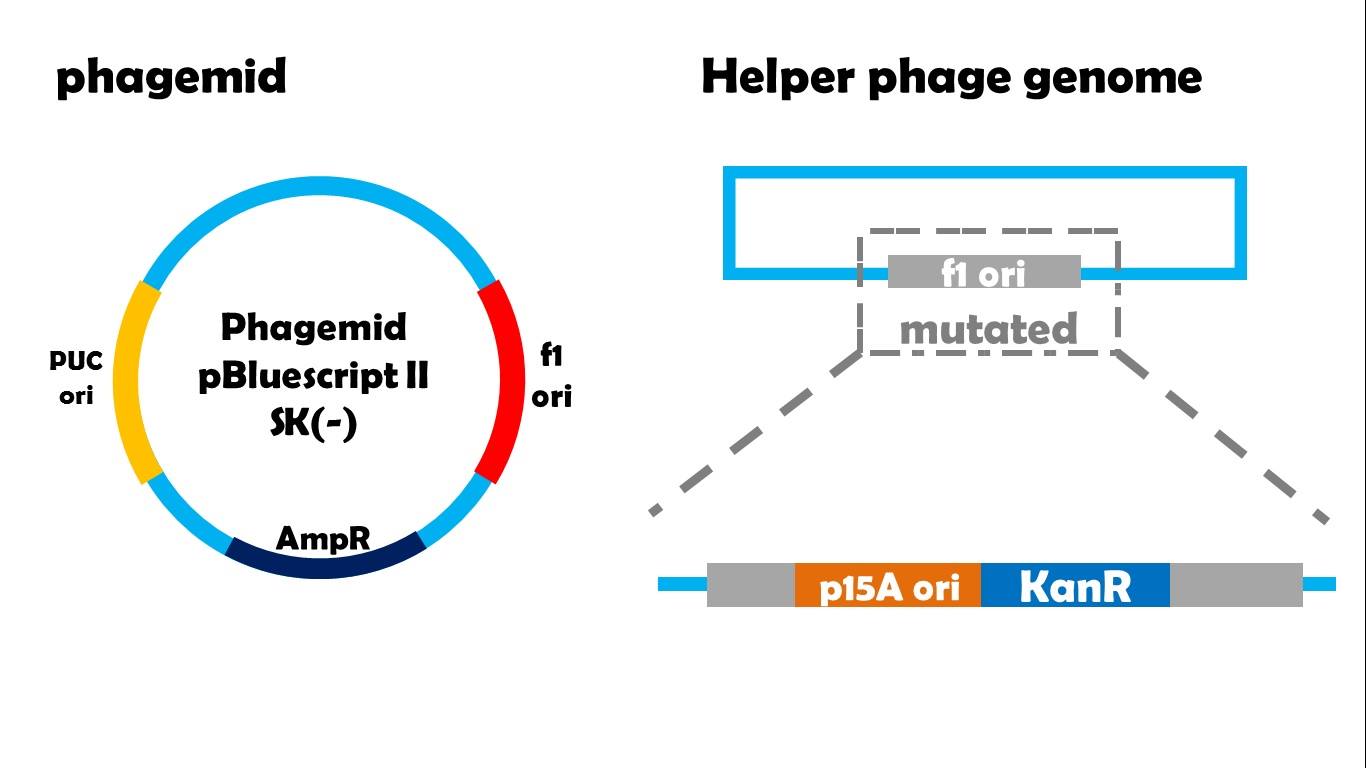 Take M13KO7 helper phage and phagemid pBluescript II SK(-) as example, as we use them in our experiment. M13KO7 helper phage has complete coat proteins and a complete genome just like normal M13 phage. But its f1 ori has been inserted by a p15A ori and a kanamycin resistance gene. While in pBluescript, its structure is like a normal plasmid but carries two replication origin: a high efficient PUC ori for itself, and an additional normal f1 ori.In other phagemid and helper phage pairs, situations are same: helper phage’s replication origin is mutated while phagemid contains an additional replication origin for this helper phage.
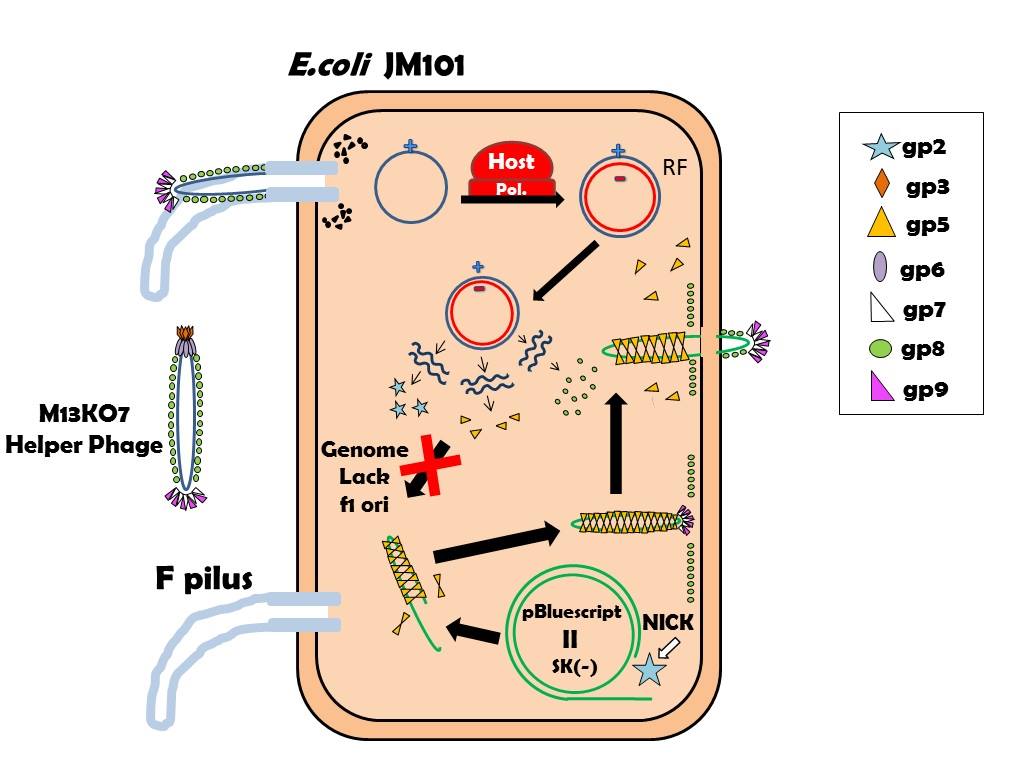 DNA purified from the phagemids can
be used directly for sequencing.
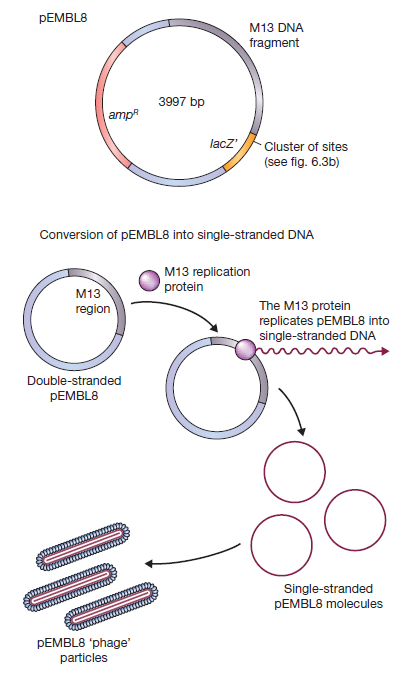 Example: pEMBL8
2. Cosmids
Cosmids are vectors that are hybrids of lambda phages and 
plasmids, and this vector can replicate in the cell like a plasmid
 or can be packaged like that of a phage.

A cosmid is a basically a plasmid that carries a cos site.
It is small (5-7 kb) circular DNA containing an origin for DNA replication (ori), selectable markers and restriction sites from plasmid plus a sequence from lambda needed for packaging the DNA (cos site). Cosmids may be used to clone large DNA molecules of up to 45 kb. They also have high transformation efficiency. Some examples of cosmid vectors include pJB, PWE and SuperCos series.
Insert Capacity: 35-45 Kb
With a cosmid vector of 7 kb, insertion of 31–45 kb of foreign DNA,  much more than a phage-λ vector can accommodate.

Note that, after packaging in vitro, the particle is used to infect a suitable host. The recombinant cosmid DNA is injected and circularizes like phage DNA but replicates as a normal plasmid without the expression of any phage functions. Transformed
cells are selected on the basis of a vector drug resistance
marker.
Cosmids provide an efficient means of cloning large pieces of foreign DNA. Because of their capacity for large fragments of DNA, cosmids are particularly attractive vectors for constructing libraries of eukaryotic genome fragments.
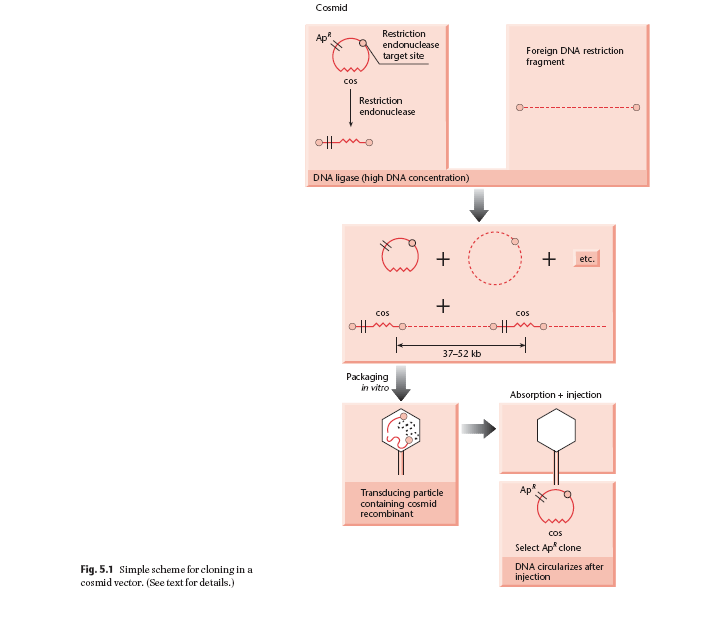 Cloning in a 
cosmid vector
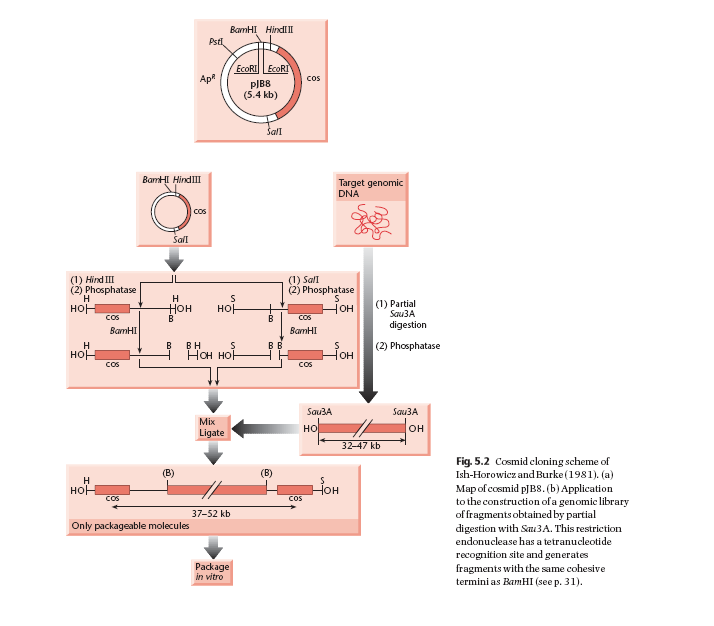 Strategy I
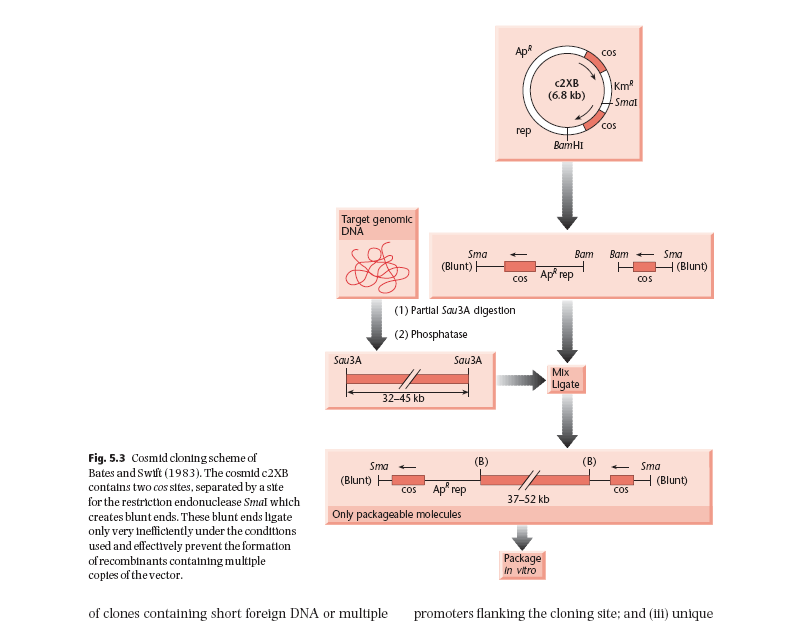 Strategy II
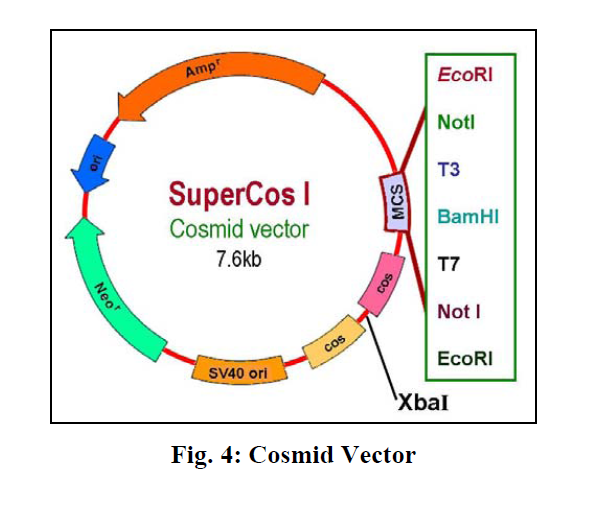 Modern Cosmid Vector with MCS
3. Fosmid
It contains the F-plasmid origin of replication and a 
lambda phage cos site. 
This vector can hold up to 40 Kb.
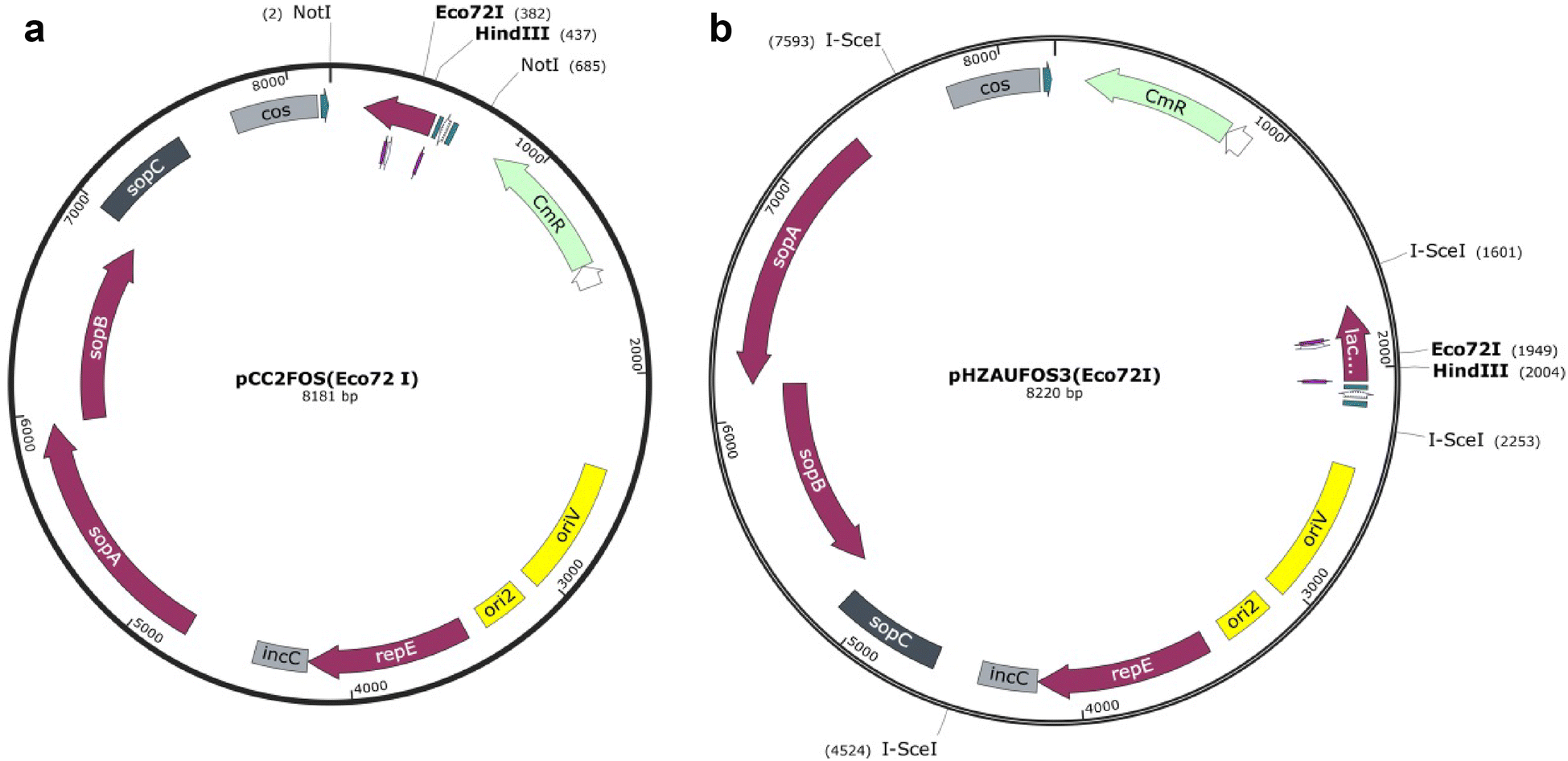 A bacterial artificial chromosome (BAC) is a DNA construct, based on a functional fertility plasmid (or F-plasmid), used for transforming and cloning in bacteria, usually E. coli.

F-plasmids play a crucial role because they contain partition genes that promote the even distribution of plasmids after bacterial cell division. 

The bacterial artificial chromosome's usual insert size is 50–300 kb.

A similar cloning vector called a PAC has also been produced from the DNA of P1 bacteriophage.
BACs are capable of maintaining human and plant genomic fragments of little greater than 300 kb for over 100 generations with a high degree of stability (Woo et al. 1994) and have been used to construct genome libraries with an average insert size of 125 kb (Wang et al. 1995a).
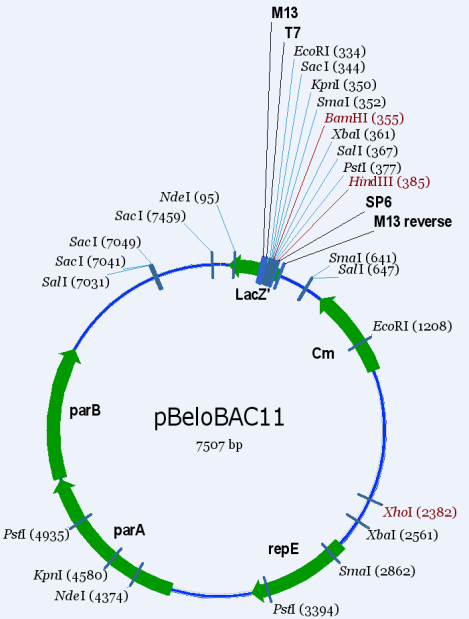 A BAC Vector
Cloning vectors and their insert capacities